La strategia antifrode del Programma e informativa sulle frodi sospette
JS Interreg MED

Bologna, 30/01/2018
Conflict of interest (CI) – Definition
A situation where the impartial and objective exercise of the functions of a player in the implementation of the budget […] is comprised for reasons involving family, emotional life, political or national affinity, economic interest or any other shared interest with the beneficiary
  
At project level :
Prevention mechanism (independence and qualifications of FLCer)
No contract between partners or with associated partners 
Dedicated space on the checklist to declare any suspicion or prevented situation of Conflict of interest 

A conflict of interest from which an interest is obtained became immediately a case of FRAUD.
Fraud - Definition
Article K.3 of the Treaty on European Union on the protection of the EC financial interest defines fraud as any:
 
intentional act or omission relating to:

the use or presentation of false, incorrect or incomplete statements or documents, which has as its effect the misappropriation or wrongful retention of funds from the general budget of the EC (…);
non-disclosure of information in violation of a specific obligation, with the same effect;
the misapplication of such funds for purposes other than those for which they were originally granted.
Fraud identified cases
Main risks identified based on the tool included in the EC guidance « Fraud risk assessment and effective and proportionate anti-fraud measures » :

Staff costs reported do not correspond to the reality (« false labour costs »)
Public procurement (conflict of interests, favouritism, corruption)
Double financing
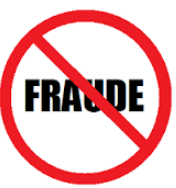 COCOF 09/0003/00 of 18.2.2009 – Information note on fraud indicators for ERDF, ESF and CF
OLAF compendium on anonymised cases – structural funds actions
OLAF practical guide on conflict of interests
OLAF practical guide on forged documents
Fraud/CI risks – prevention  and sensibilisation
Fraud/CI suspicion may appears to any actor/authority of the Programme, concerning:

the beneficiary staff/activities
the external contractors
collusion between the two
JS / FLC staff (conflict of interest, corruption…)

« appropriate scepticism » = “an attitude that includes a questioning mind and a critical assessment of audit evidence” (COCOF 09/0003/00)
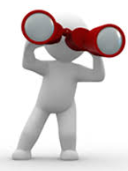 Fraud/CI risks - detection
To prevent and detect fraud, FLC should:

Be aware of the potential risks of fraud and related indicators

Check the partners’ reports and supporting documents with “appropriate scepticism”

Answer in a conscious way all sections of the FLC checklist reading carefully all guidelines provided by the JS
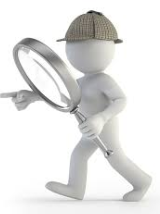 Fraud detection
Fraud 
Intentional aspect
Irregularity
 mistakes/ bad management
Follow up measures
 
Managed at national level
Investigation & sanctions
Correction 
Reporting to OLAF (if irregularity above EUR 10,000 ERDF)
Follow up measures
 
Managed at Programme level (FLC, JS, CA, AA)
Correction
Measures (a national and programme level) to correct the mistakes
Protection of whistleblower from very first step (limited people informed about Fraud or CI issues)
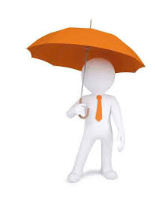 CI/Fraud Risks - Reporting of suspected or established cases
Whistleblower procedure for general public (contact and information on the Programme Manual): alert_med@regionpaca.fr

Specific section of the FLC certificate for CI
Follow-up/investignation to be done at national level
Information of all programme authorities (AA, CA, Group of auditors) and of the concerned whistblower
Reporting to OLAF by competent national authority (if irregularity above EUR 10,000 ERDF)
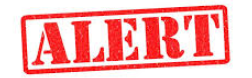 Whistle-blower and treatment of the suspicion of fraud
*National responsible: to be identified by each participating State
THANK YOU!!!
www.interreg-med.eu

Programme_med@regionpaca.fr